Русский язык
Тема урока
Состав слова
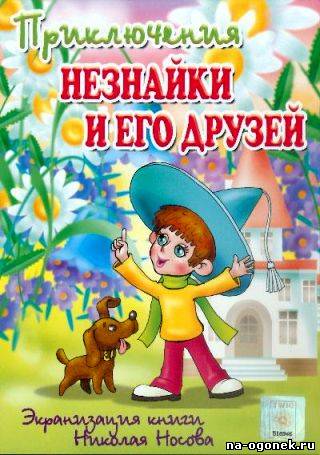 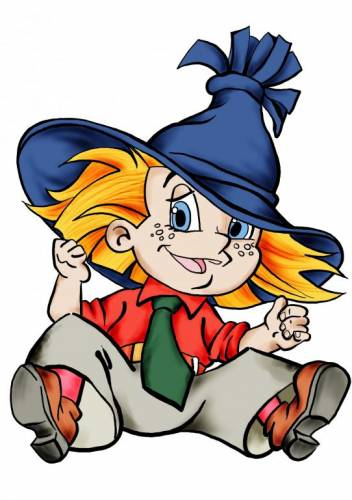 Проверяем безударные гласные в корне слова
о
о
о, о
о
о
е
о
и
я
е
и
о,о
а
в_дились
в_рОтник
г_л_сок
в_лчиха
кр_льчата
з_ркальный
бр_дить
л_нейка
зар_дить
д_сятки
сч_щать
х_л_дает
мур_вейник
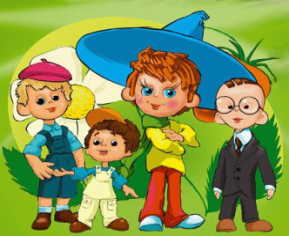 корень
приставка
суффикс
окончание
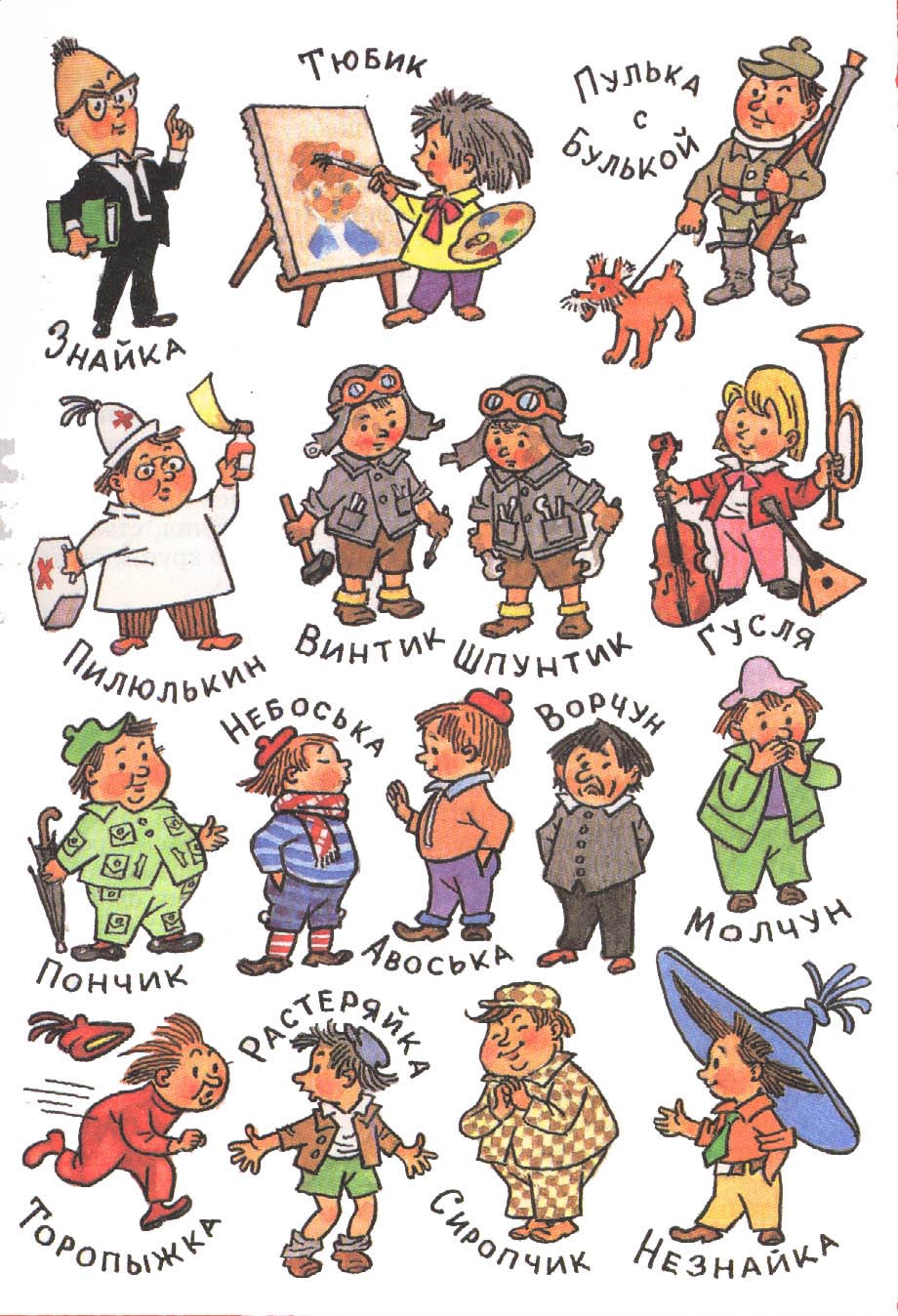 …енькой    ..очке  
…..но   …ой.
Из  …у    ..очку 
 взяли мы    …ой
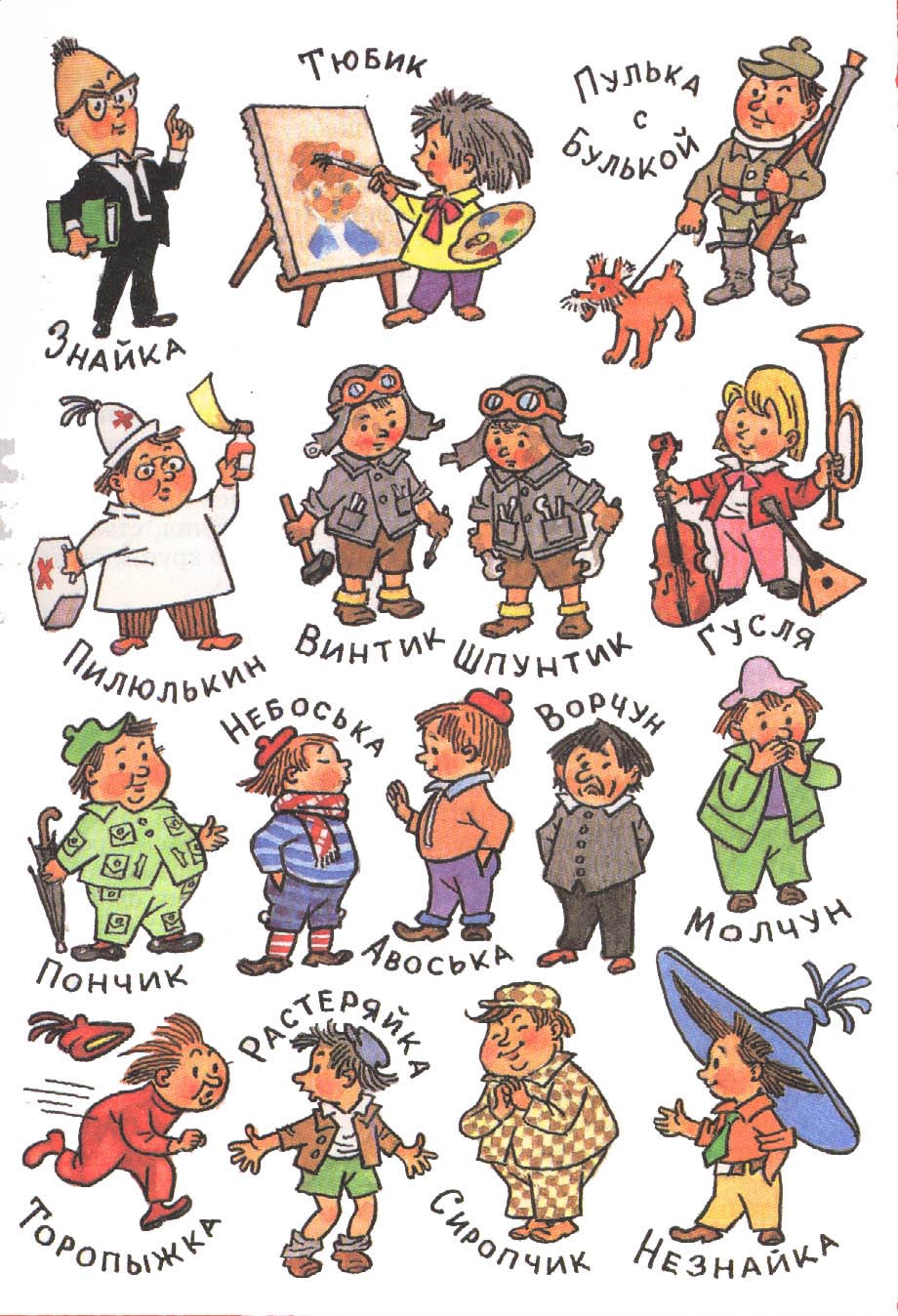 Маленькой ёлочке холодно зимой.
Из лесу ёлочку
 взяли мы домой.
гусята
гуськом
гусак
- Приходите! Заходите!
К нам в гости спешите!
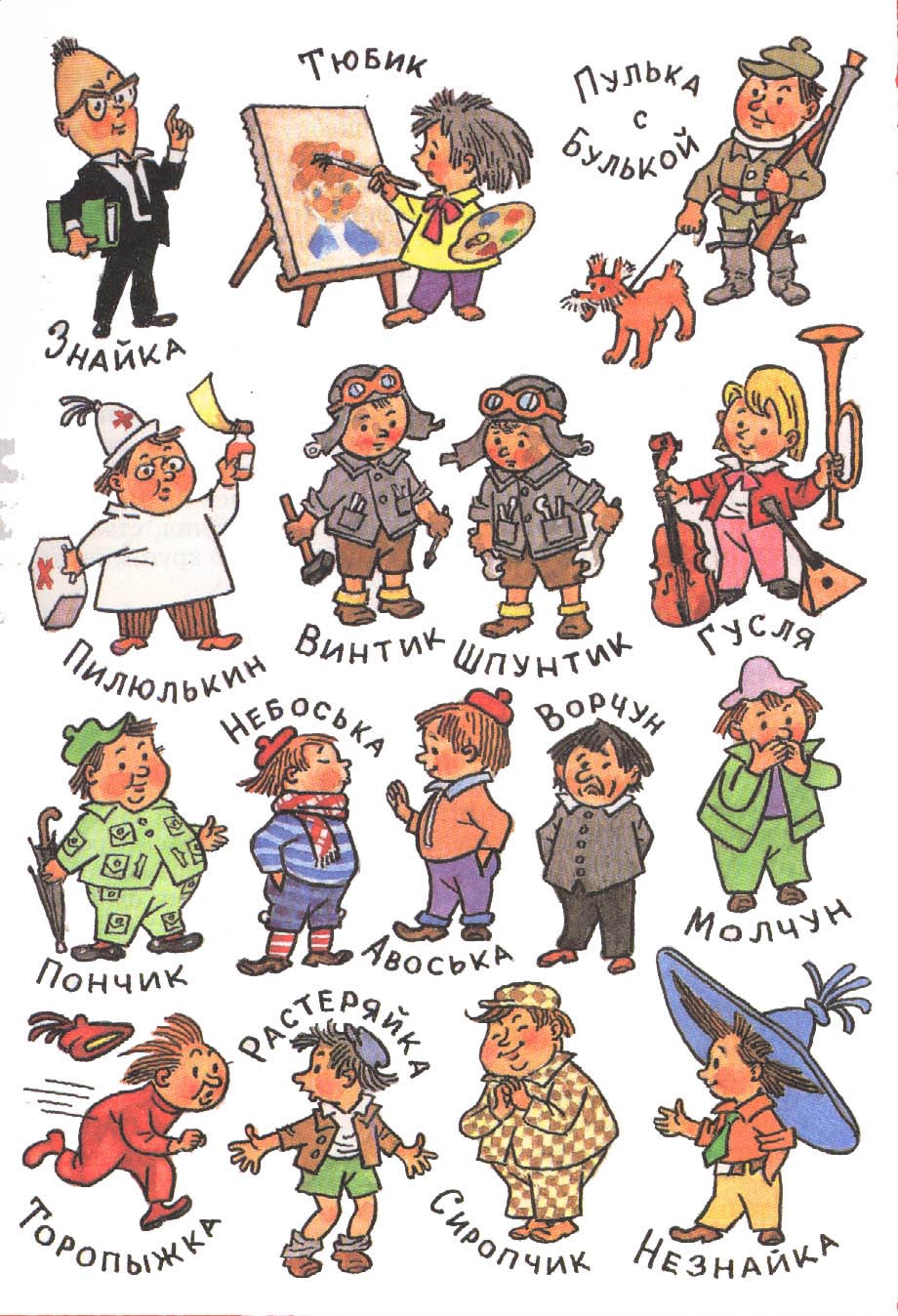 Работа в группах
I ряд		II ряд		III ряд
-лет-		-ход-		-бег-
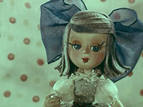 Маленький, удаленький
К корню прикрепляем,
Слово получаем!
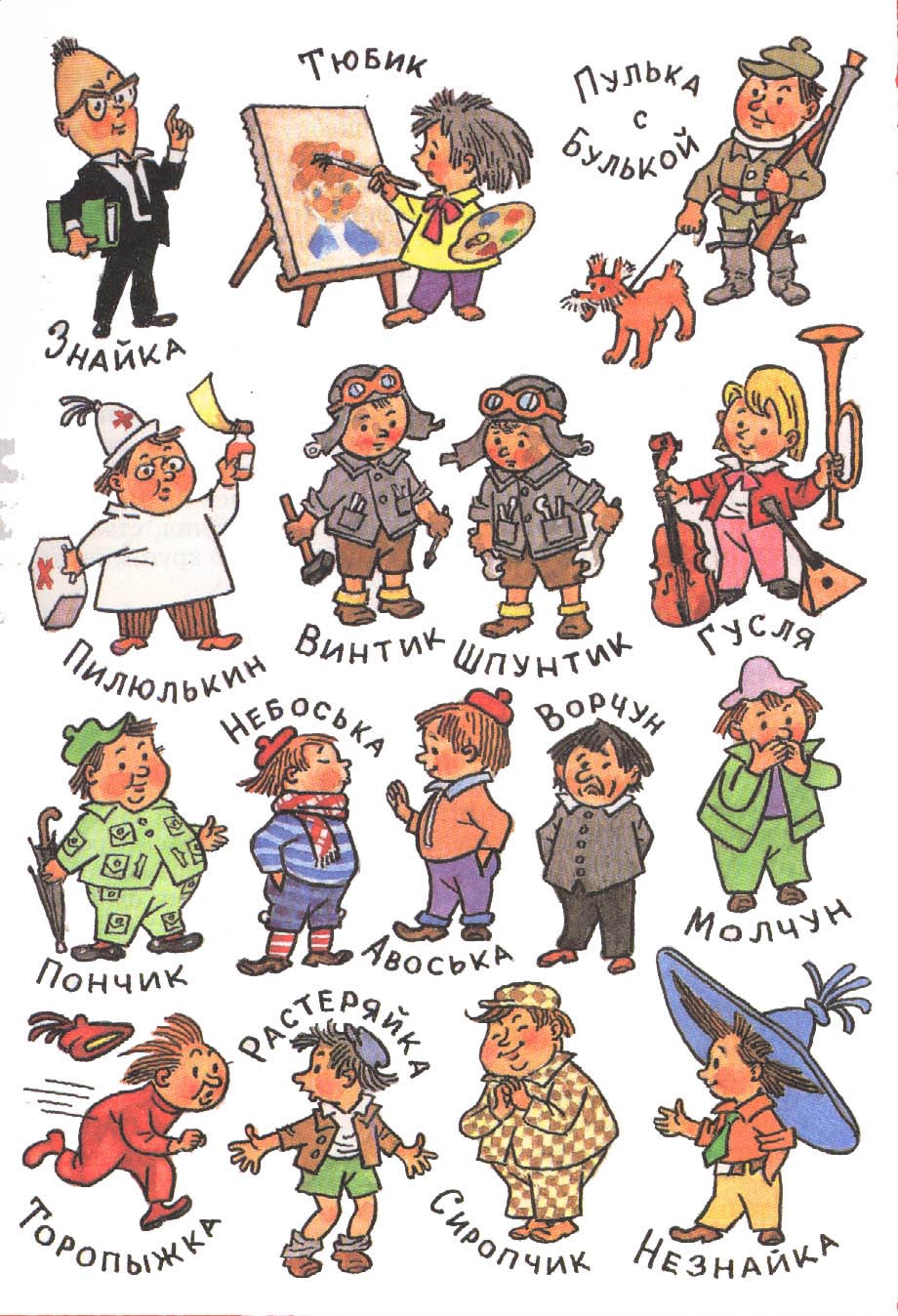 Без
и
пруд
не вытянешь
из
труд
рыбка
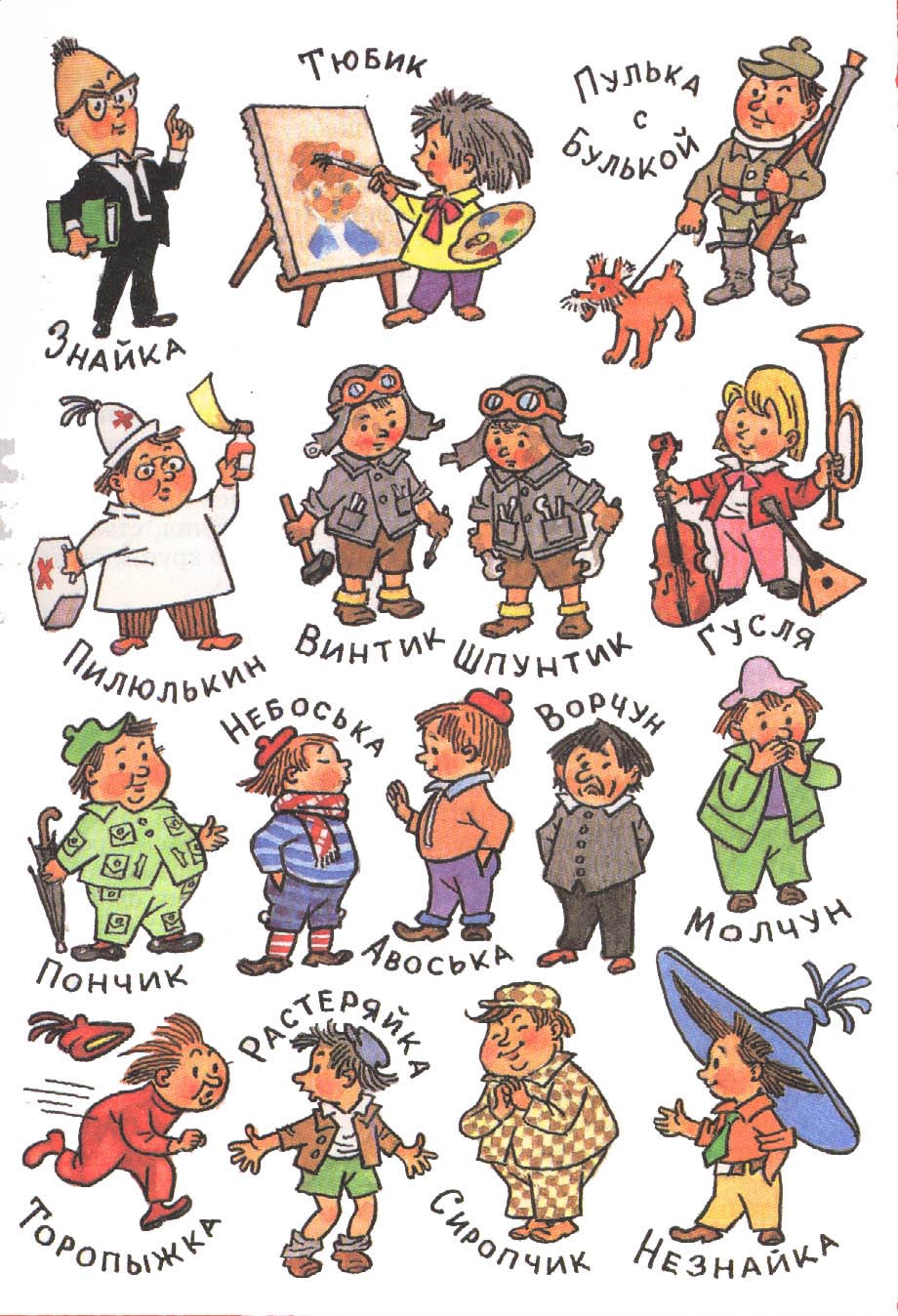 Без труда
 не вытянешь и рыбку из пруда.
Сочинение-миниатюра
Лес, лесная, лесник,
 гриб, грибной, 
пошли, пришли, ушли.